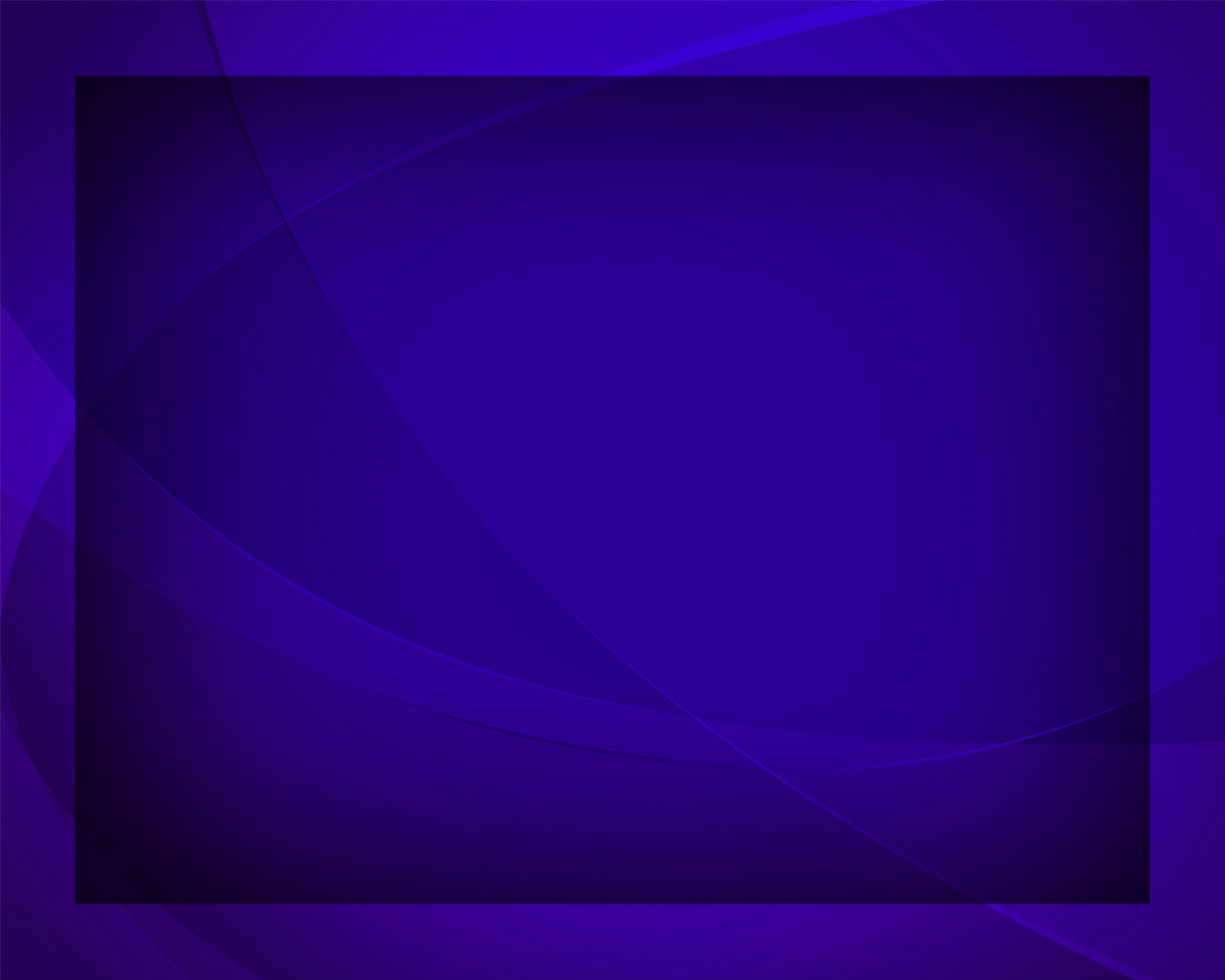 Свят Господь наш
Гимны надежды №12
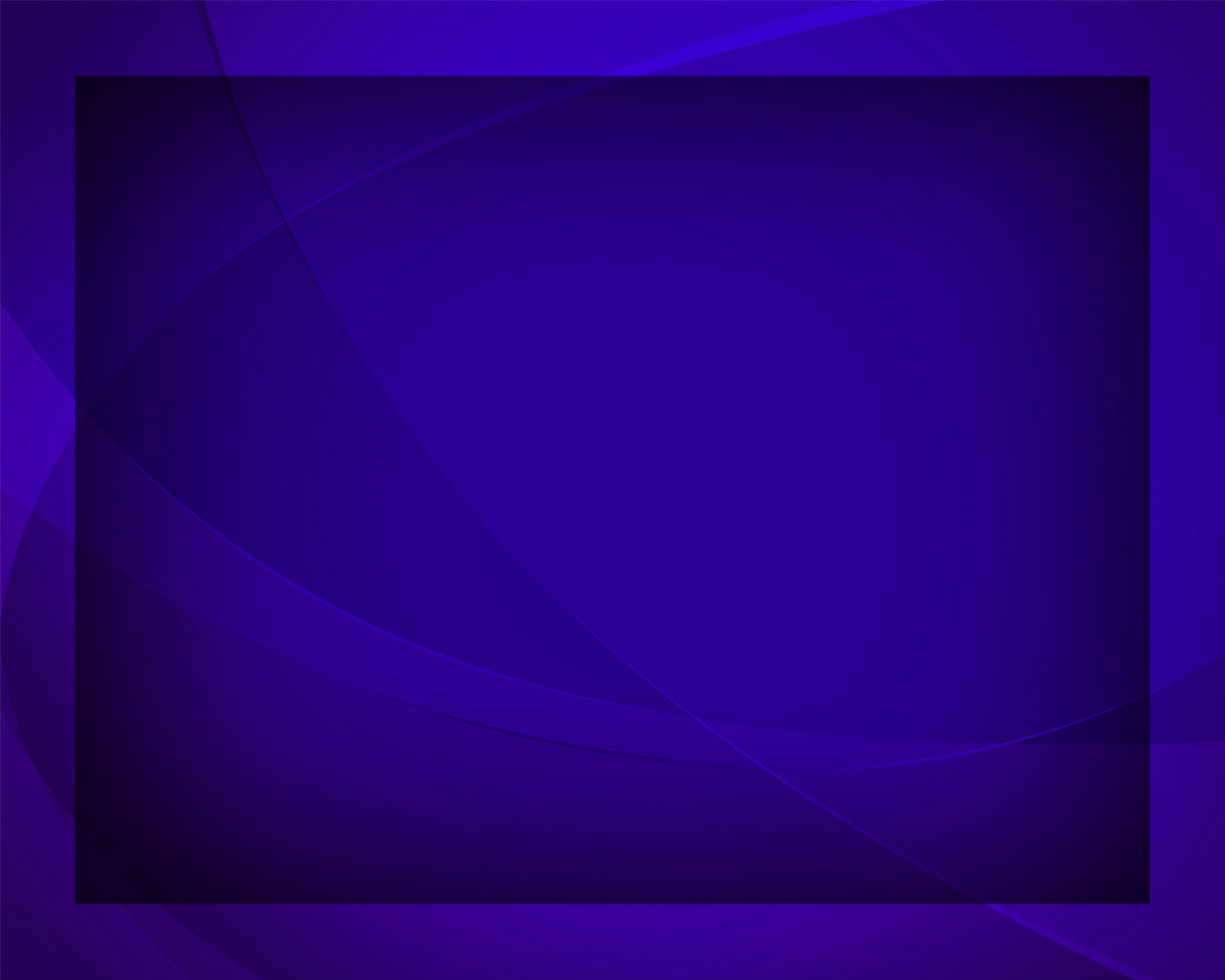 Свят, свят, свят Господь наш, 
Бог Всемогущий!
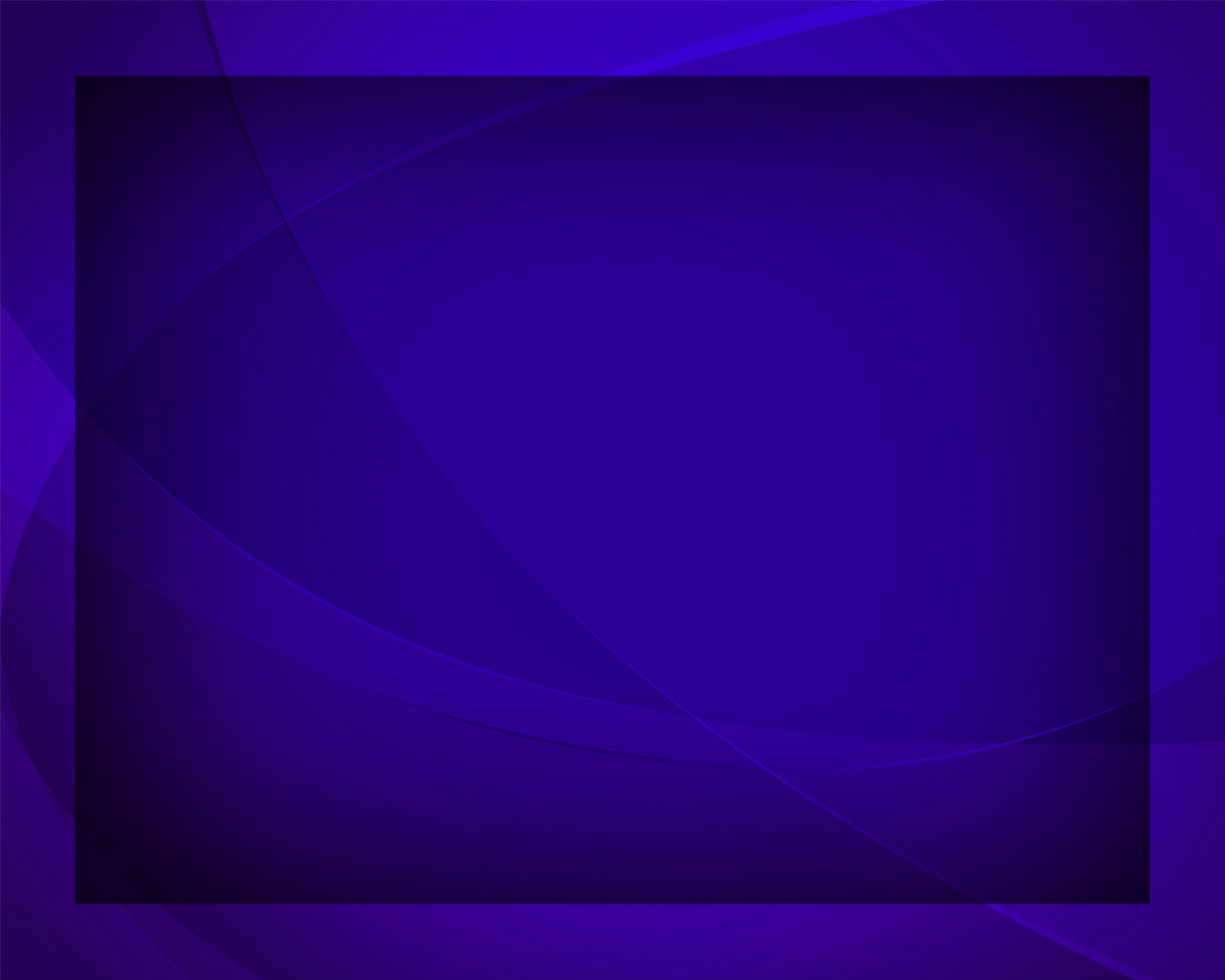 Утренней хвалой наша песнь 
Ему звучит. 
Свят, свят, свят Господь наш,
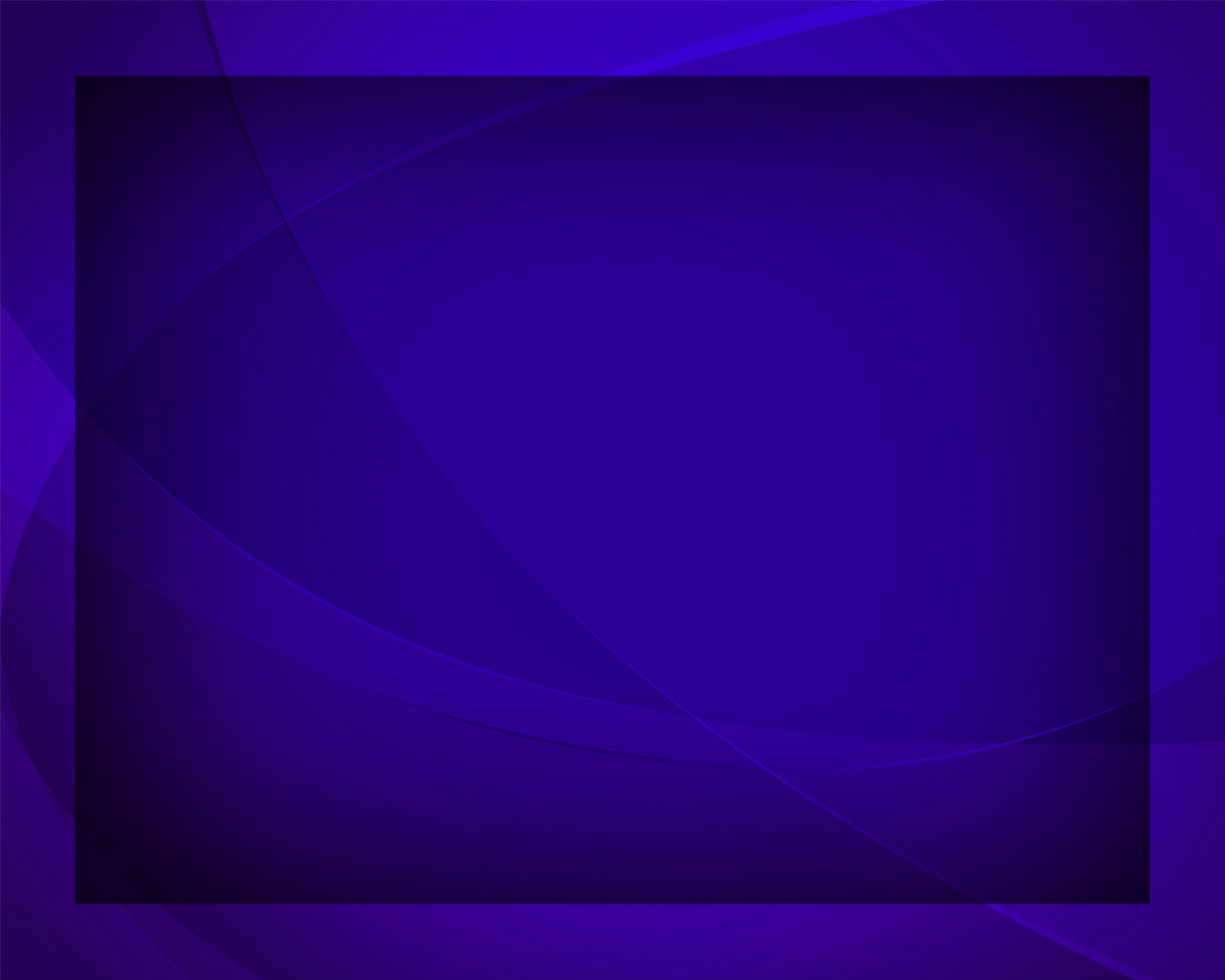 Щедрый и могучий, 
Славимый вечно Триединый Бог!
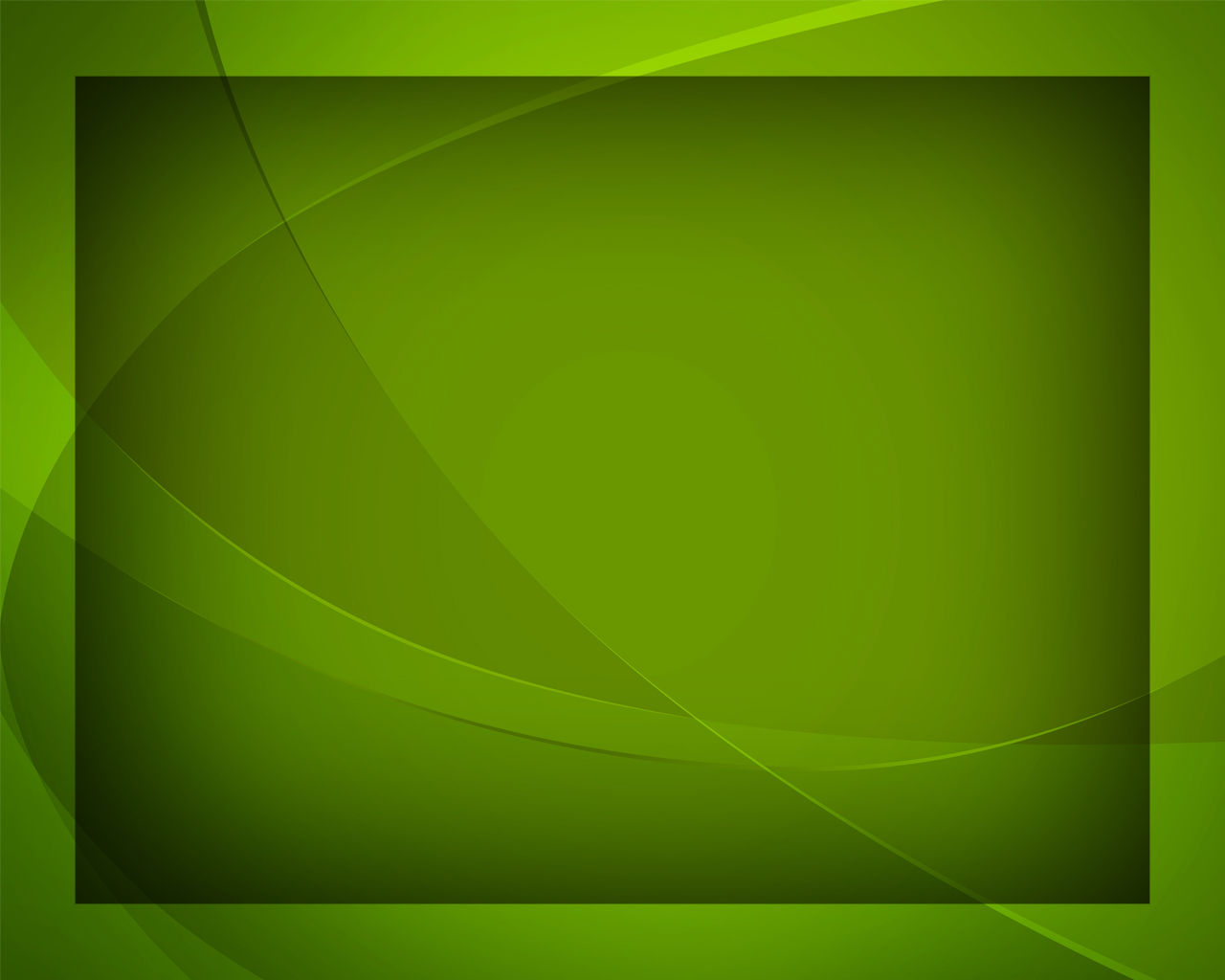 Свят, свят, свят - взывают 
ангелов хоры,
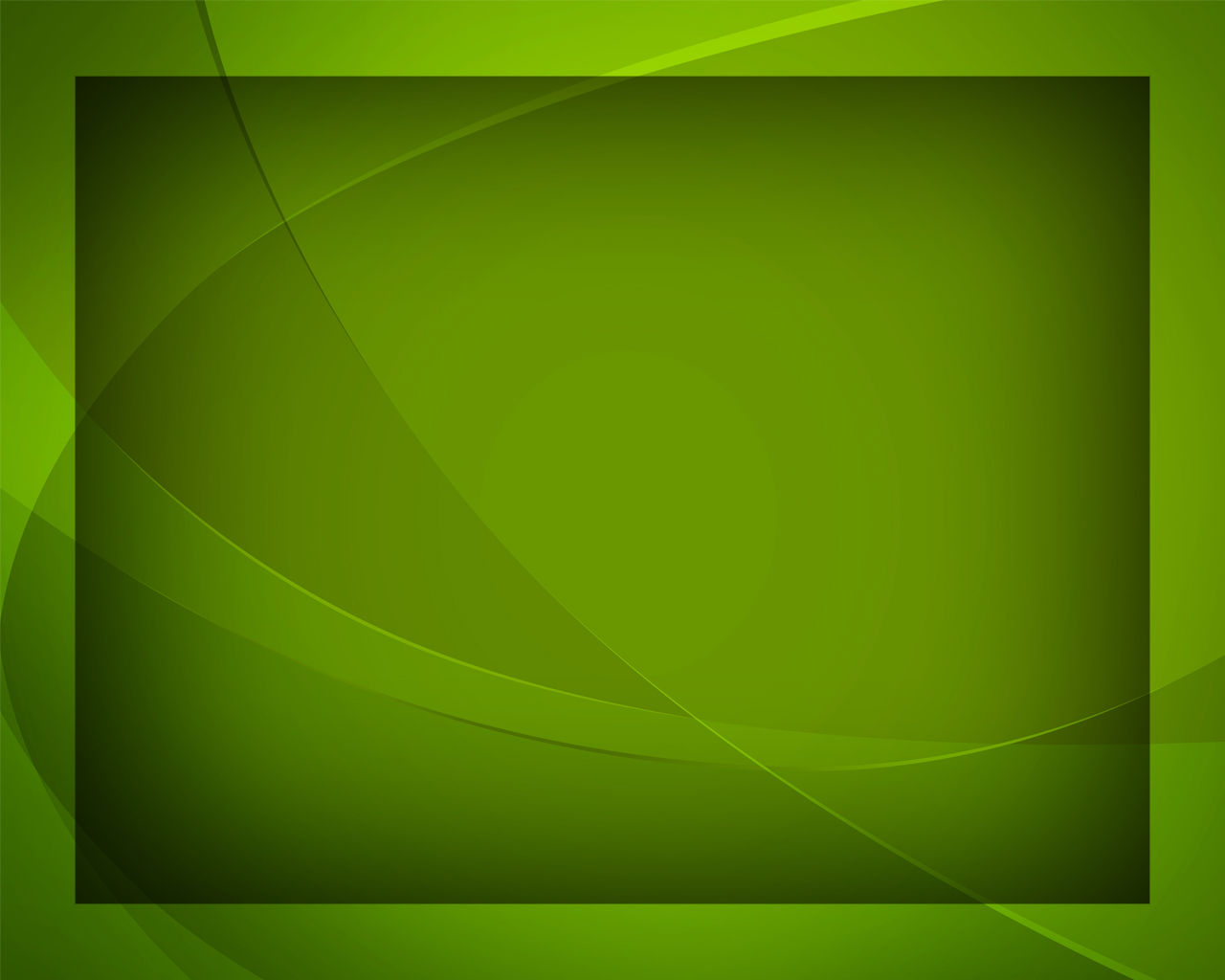 В радости венцы полагая пред Тобой.
Пенье оглашает
чистые просторы
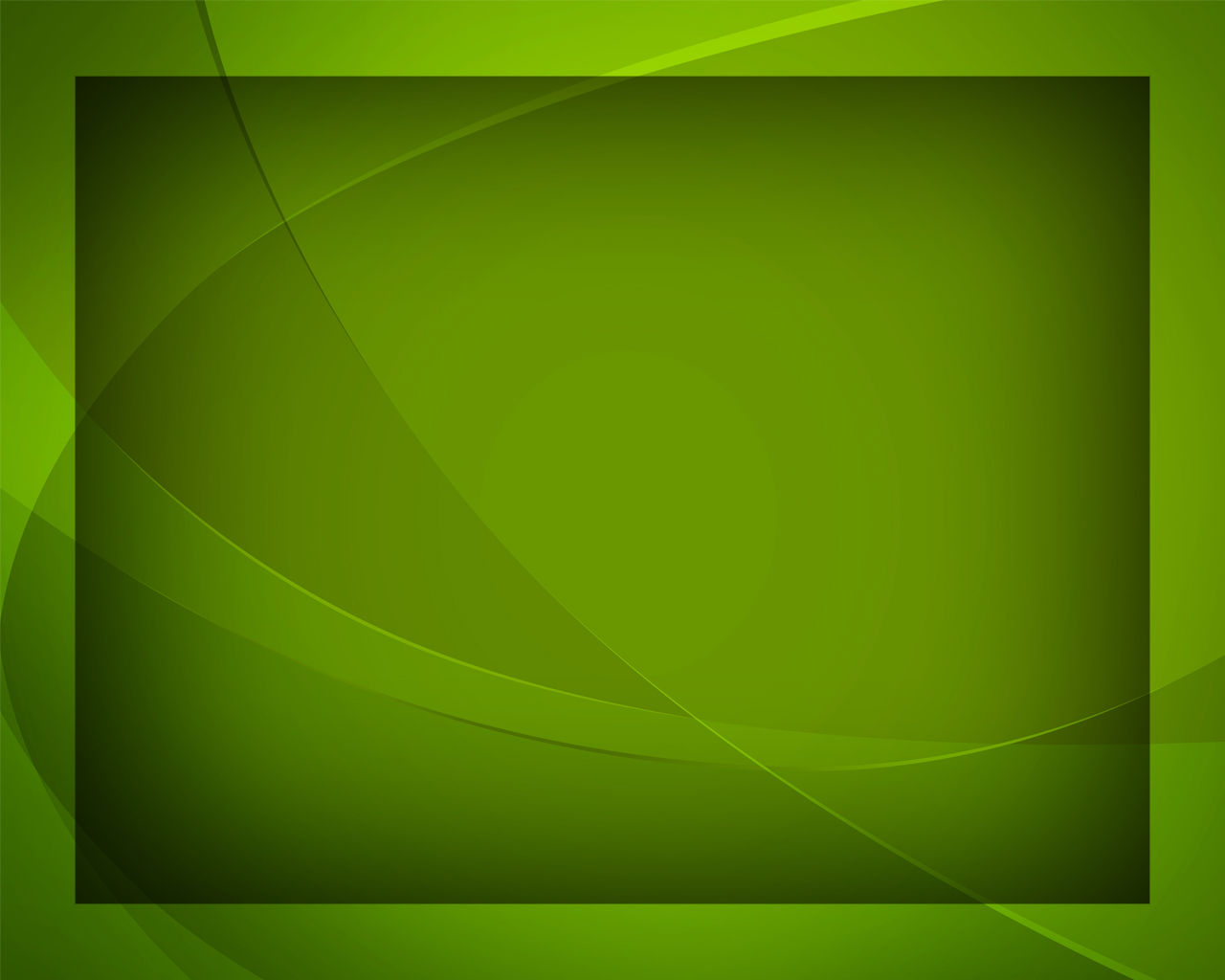 Ты был всегда, 
Ты есть 
и будешь ввек!
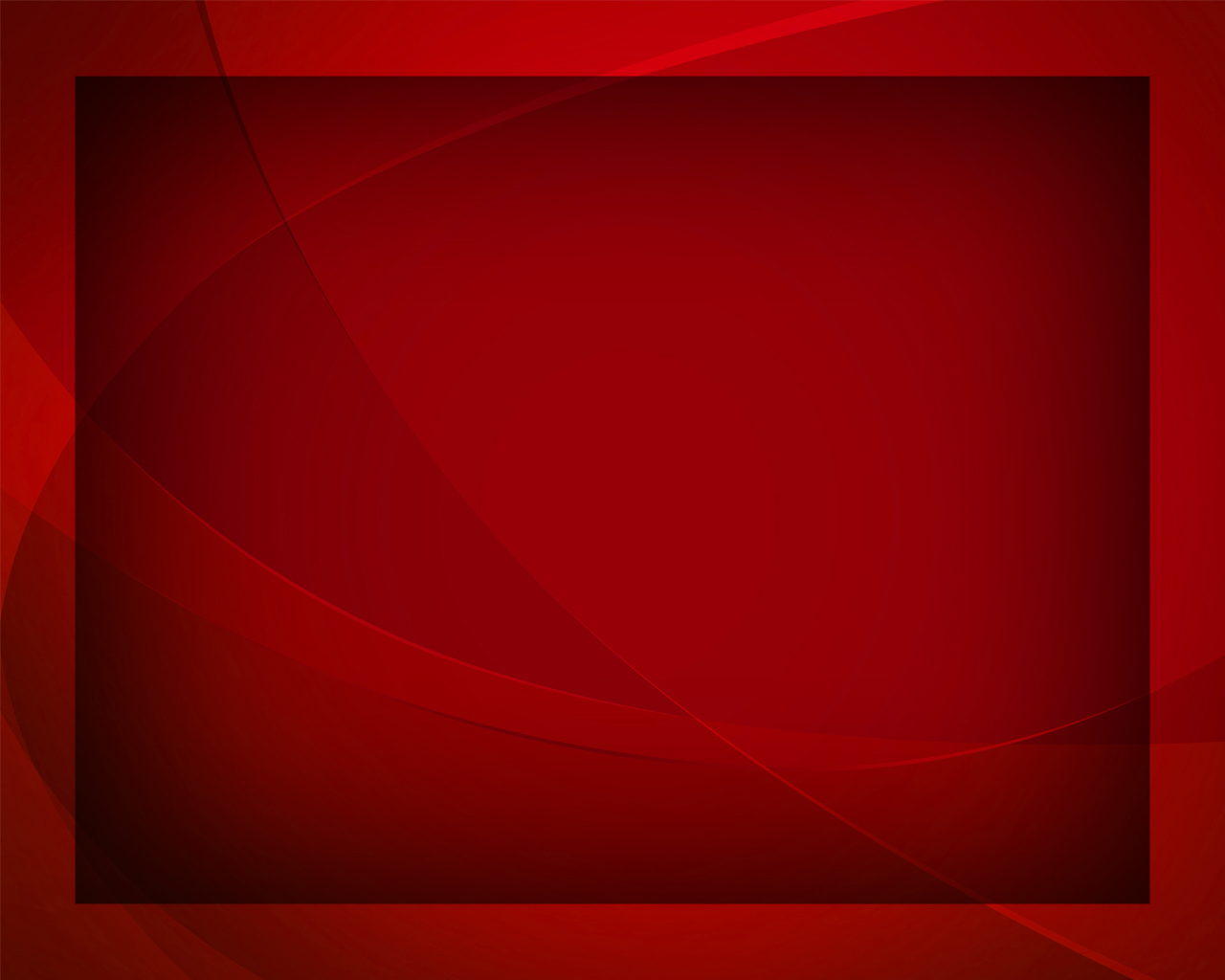 Свят, свят, свят Господь наш, 
Бог Всемогущий!
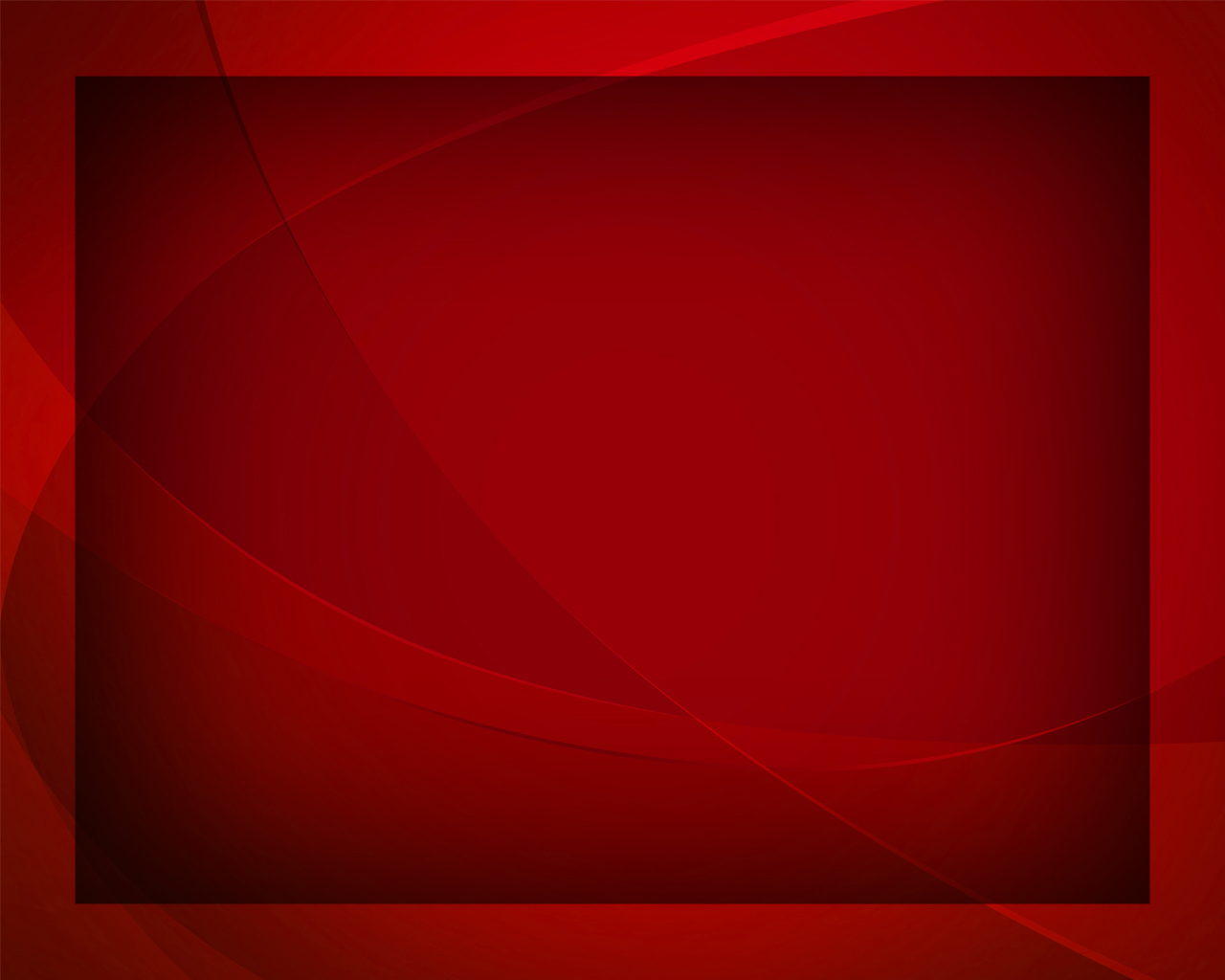 Все Твои дела возвещают 
мощь Твою. 
Свят, свят, свят Господь наш,
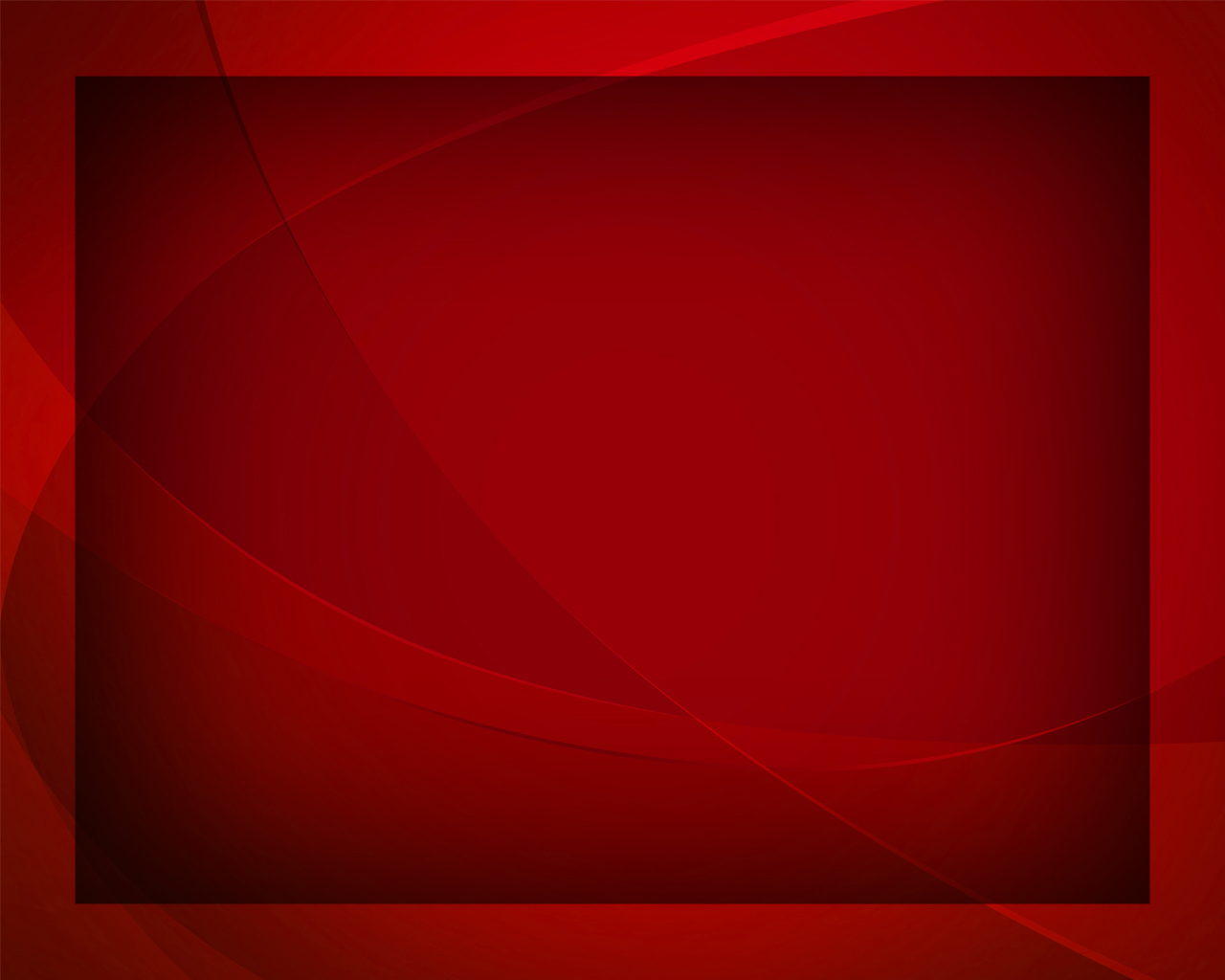 Щедрый и могучий, 
Славимый вечно Триединый Бог!
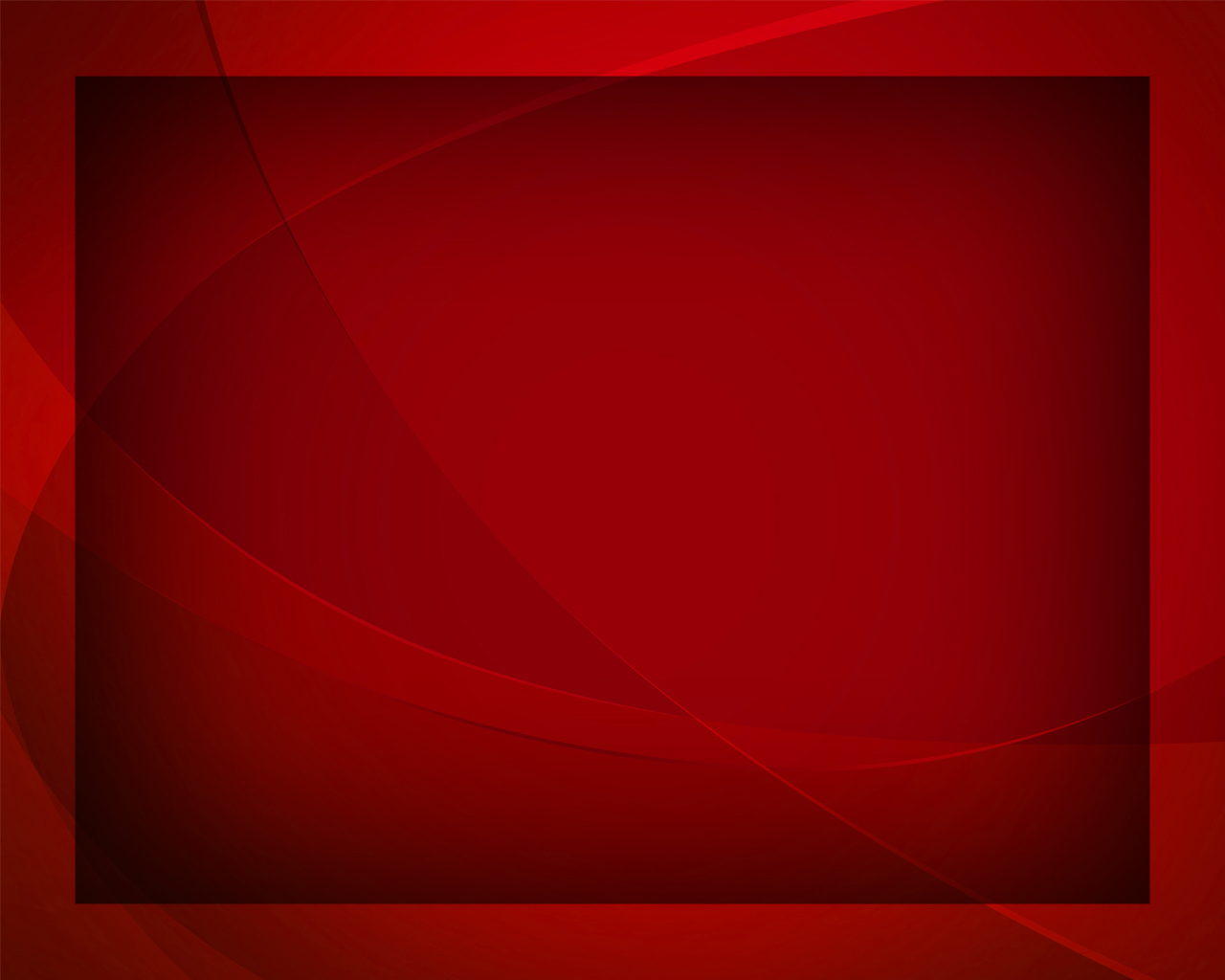